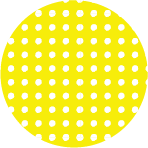 申し込み期間　 　 　
　　　　　　　　　令和７年１月1０日（金）～２月２７日（木）
先着順
申し込み方法　　　FAX　　045-322-6678
ﾒｰﾙ　info@kanagawa-accw.org
※メールでお申込みの方は、件名に「入門的研修　受講申込」を記載し、
本文に、以下の内容を記載の上、送信してください。
☞申込締切後、受講可否を郵送にてお送りいたします。
お申込み・お問合せはこちら！
〒221-0825
横浜市神奈川区反町３－１７－２
神奈川県社会福祉センター内
公益社団法人神奈川県介護福祉士会
E-mail　　info@kanagawa-accw.org
問合せは：平日の10時～16時
電話　　045-319-6687
Fax　　045-322-6678